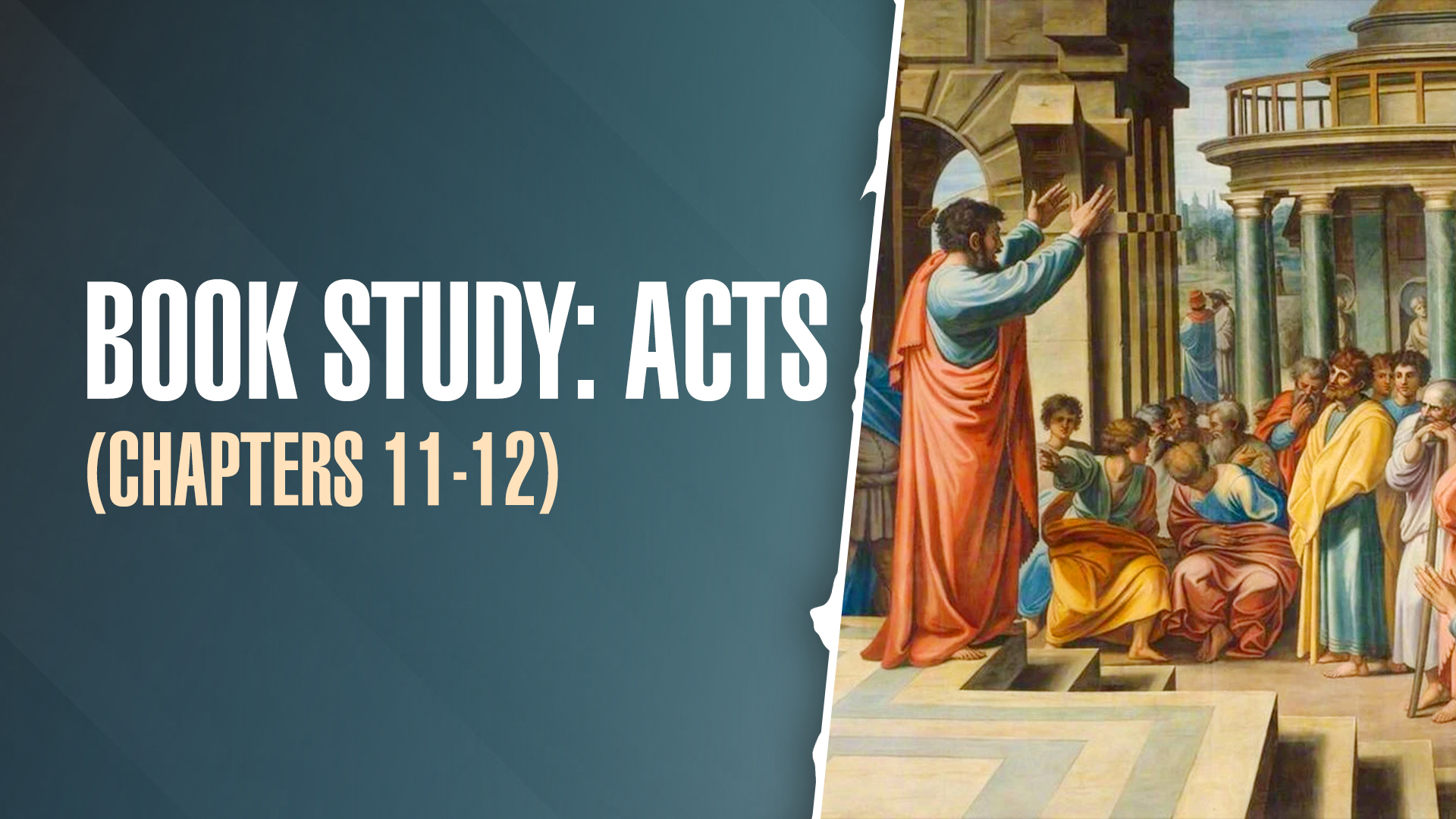 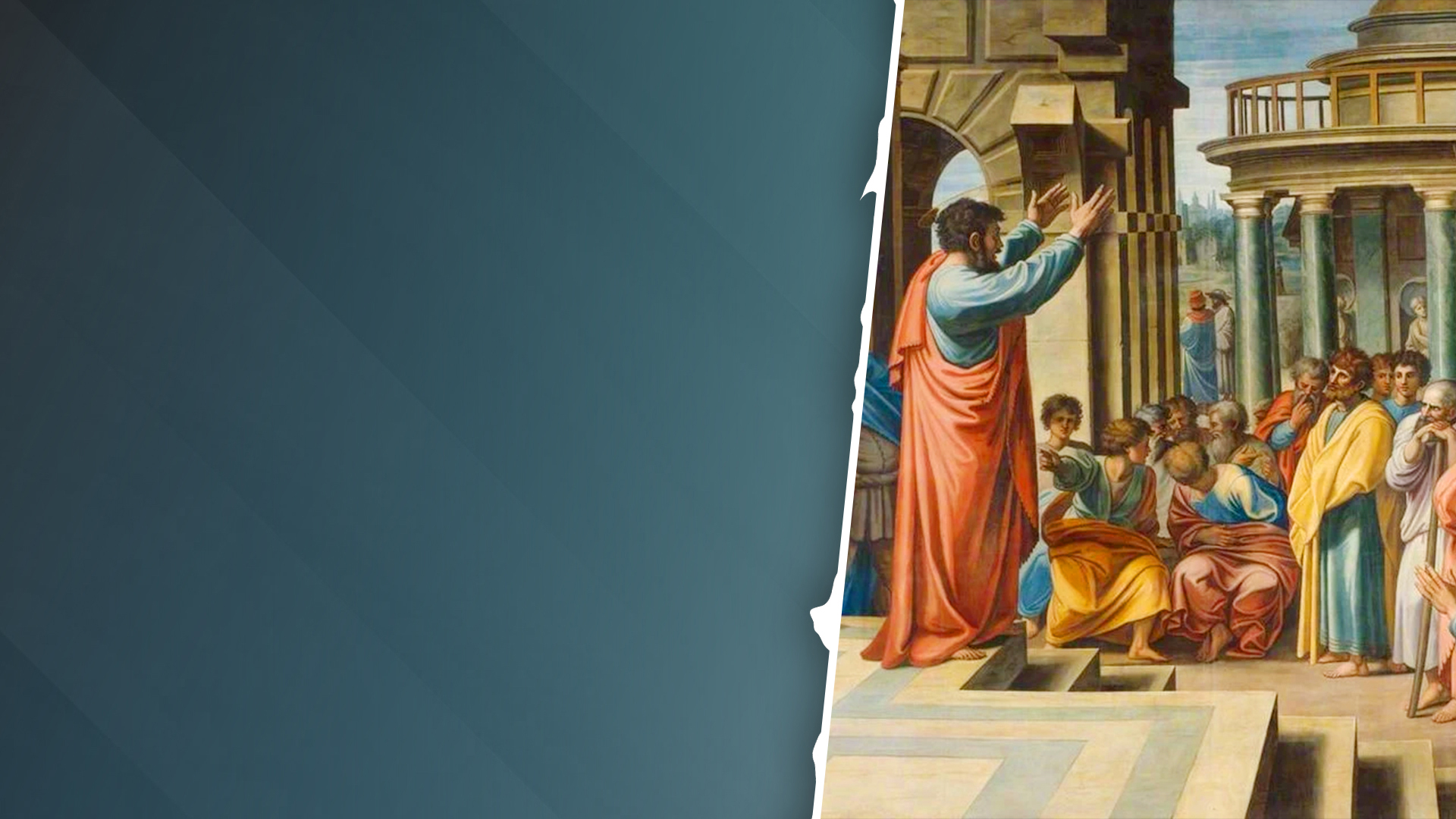 ACTS CHAPTER 11
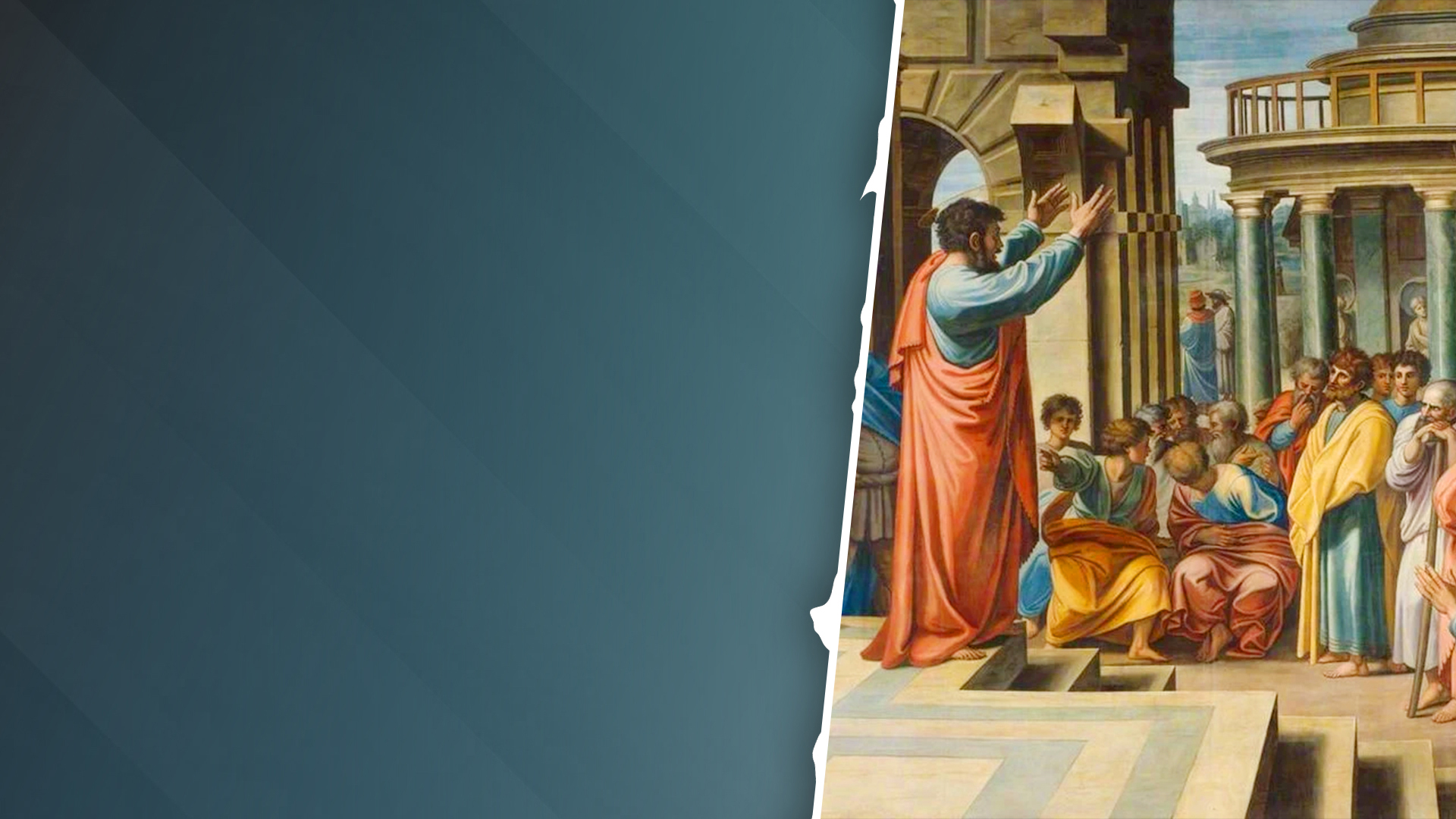 Peter: "Who Was I to Try and Stop God" (Acts 11:1-18)
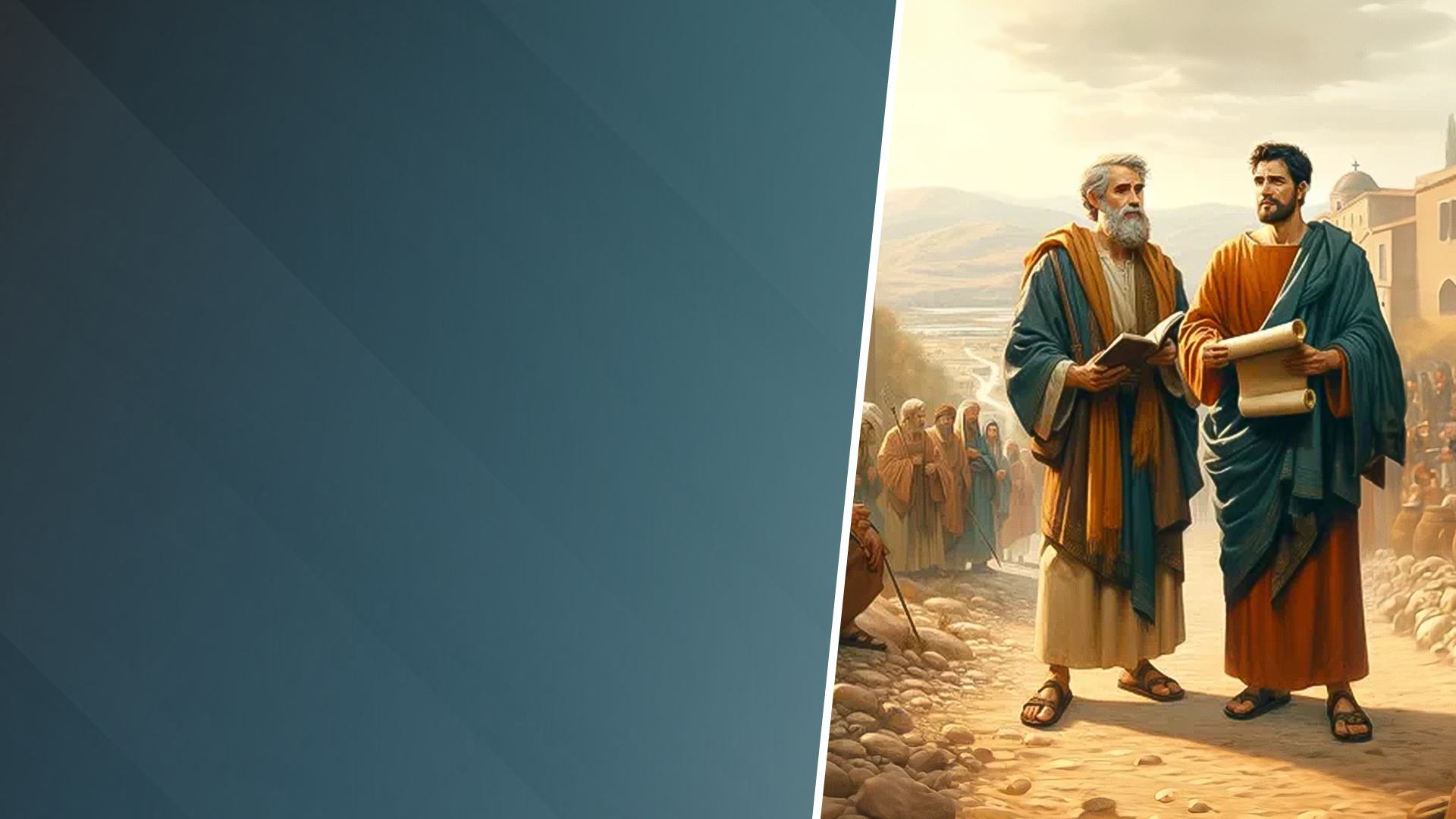 The Church in Antioch 
(Acts 11:19-26)
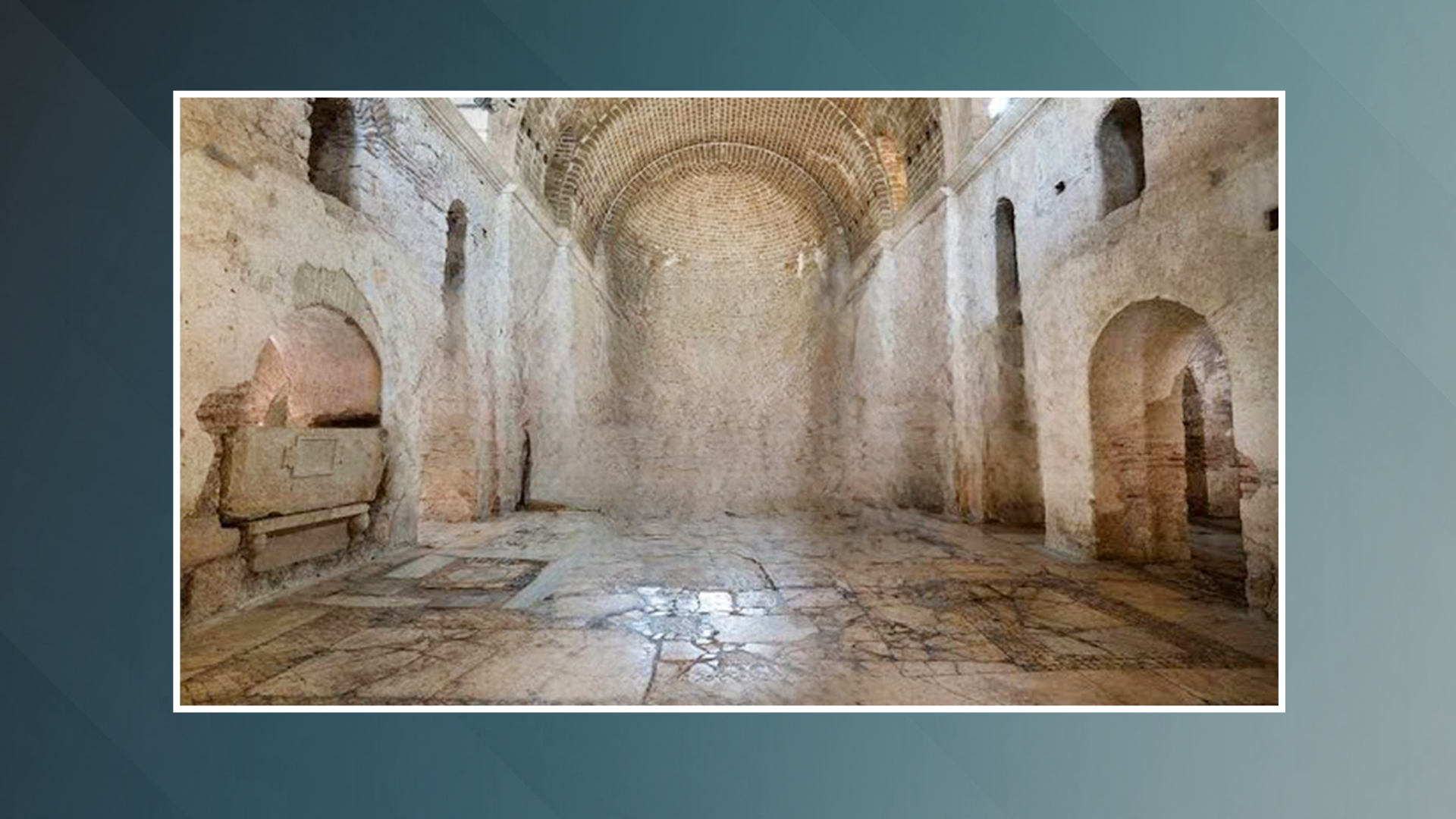 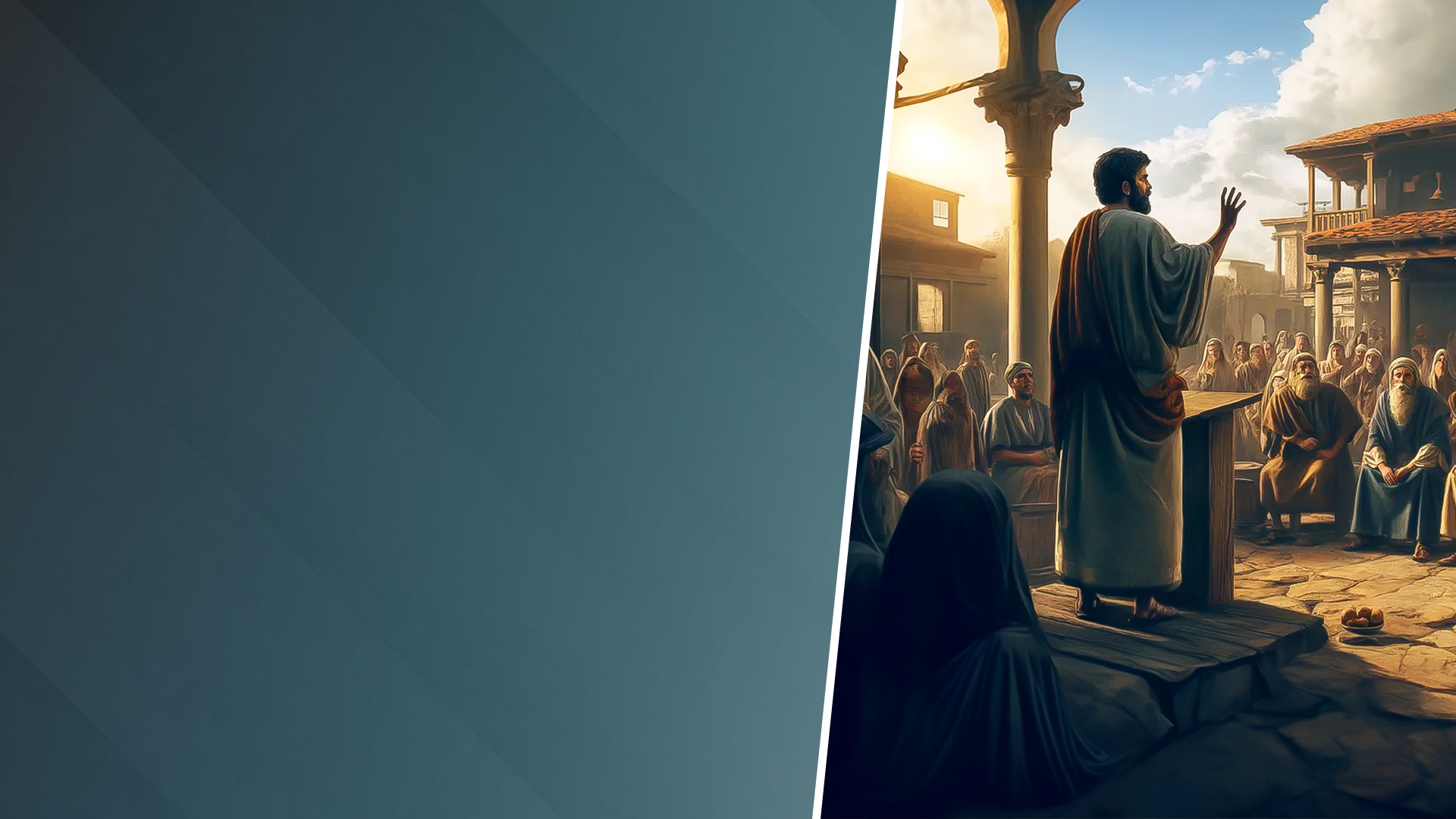 A Prophetic Word and Material Help (Acts 11:27-30)
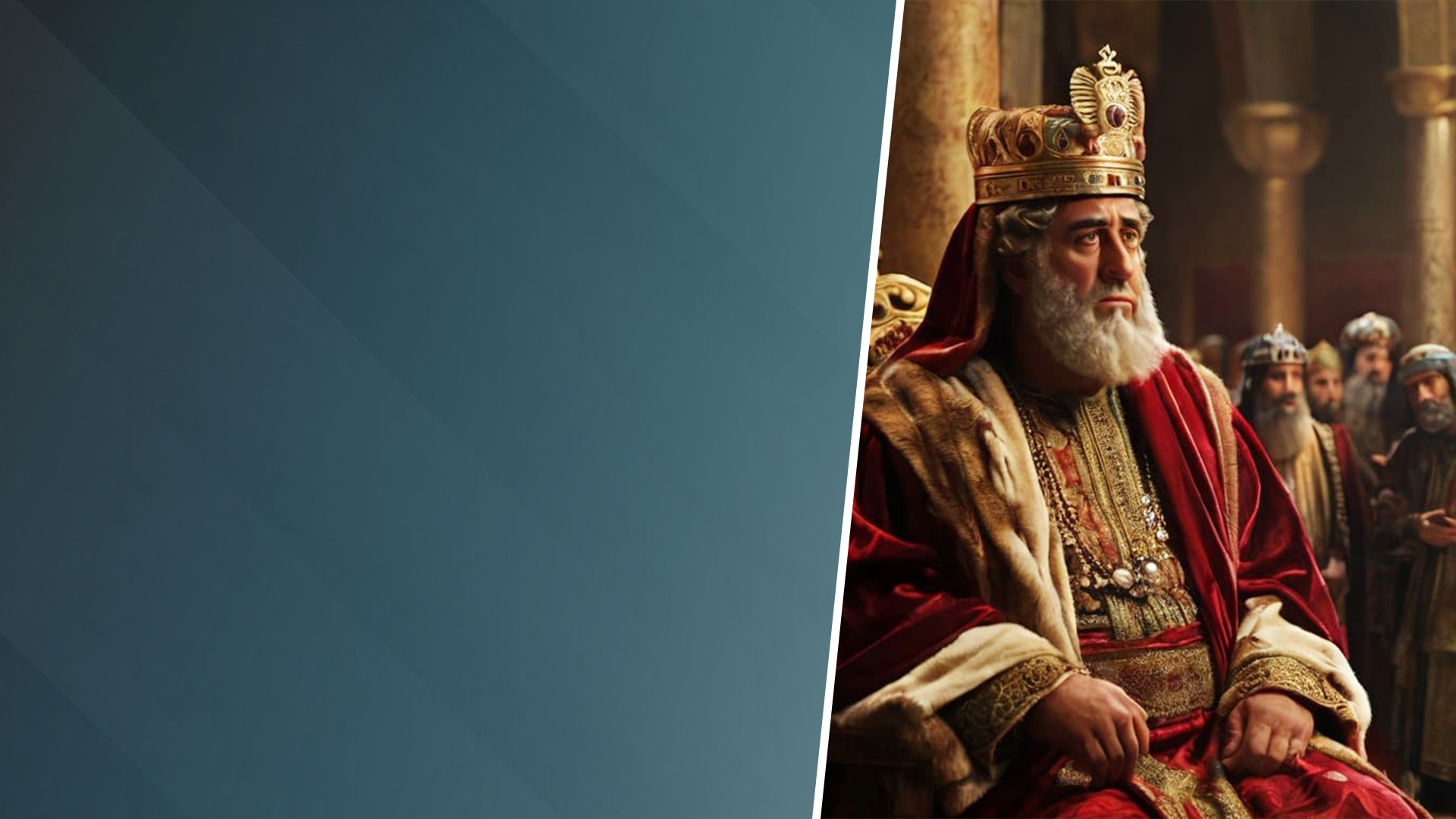 ACTS CHAPTER 12
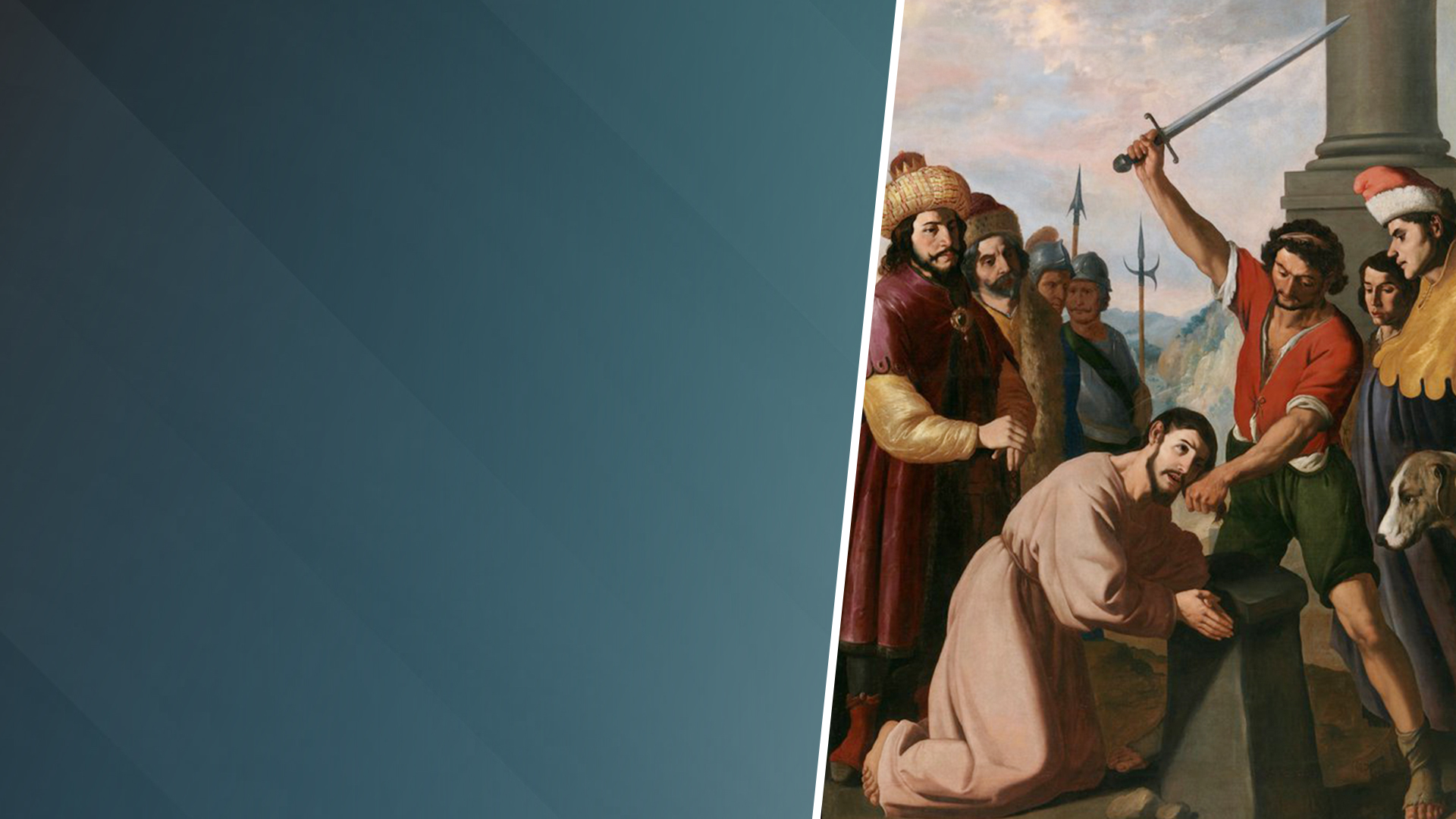 James - The First Apostle to Be Martyred (Acts 12:1-5)
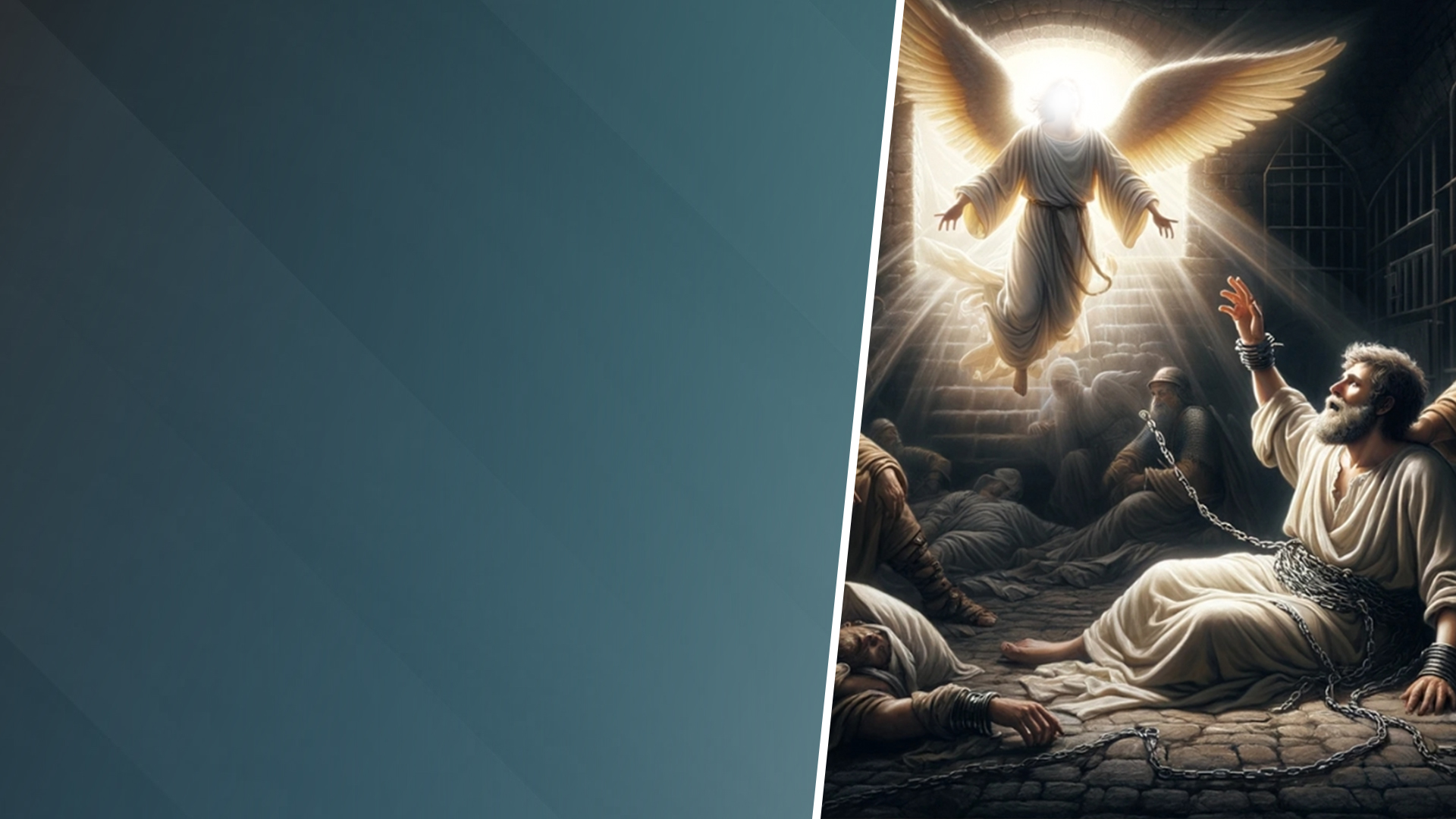 Peter's Second Angelic 
Jailbreak (Acts 12:6-19)
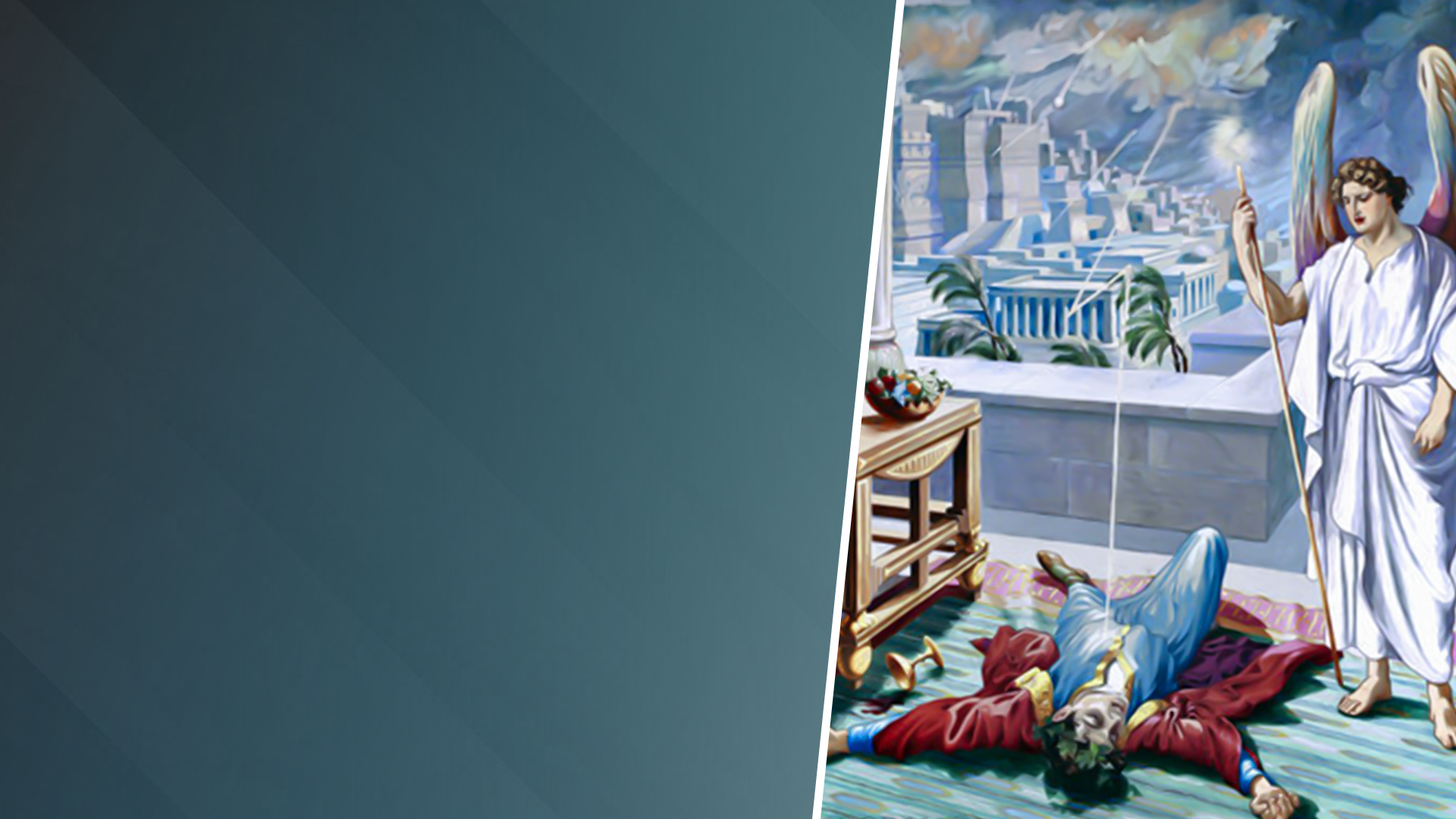 Herod's End - When a Man Exalts Himself as God 
(Acts 12:20-23)